Figure 1. Illustration of the sequence of visual stimulation. (A) Animals fixated at a central point (FP). At stimulus ...
Cereb Cortex, Volume 17, Issue 6, June 2007, Pages 1468–1475, https://doi.org/10.1093/cercor/bhl058
The content of this slide may be subject to copyright: please see the slide notes for details.
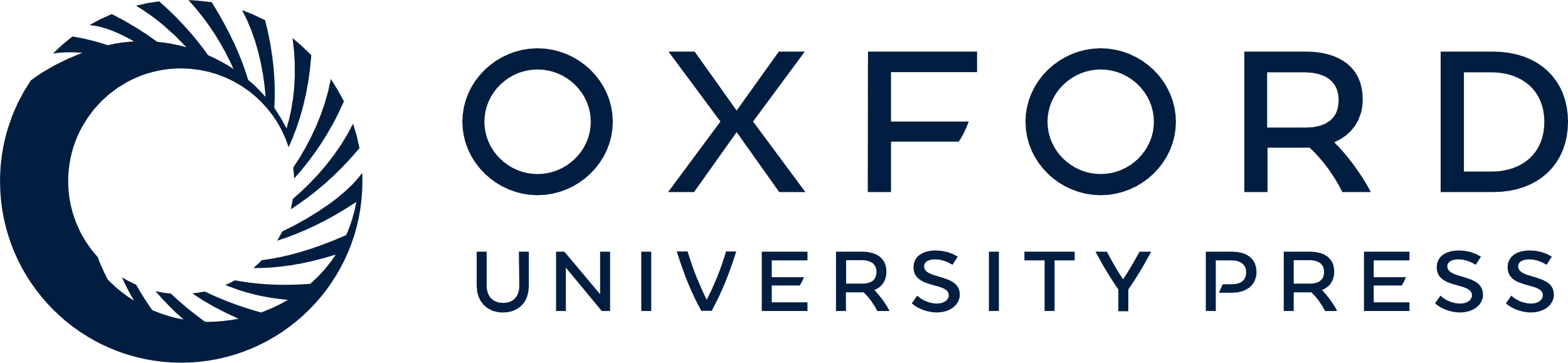 [Speaker Notes: Figure 1. Illustration of the sequence of visual stimulation. (A) Animals fixated at a central point (FP). At stimulus onset, a texture appeared containing a figure. The animals made a saccade toward the figure location (arrows left panels) after the offset of the fixation point. Visually guided and memory-guided trials were used. In visually guided trials, the figure-ground texture was replaced by a different figure-ground texture, with a figure of the same size at the same location. In memory-guided trials, a homogeneous texture replaced the figure-ground texture. For 1 monkey (U), the replacements were at 84 ms. For the other monkey (T), they were at 280 ms. (B) The figure could appear in 1 out of 3 possible locations (indicated by dotted squares in left panel). RF denotes the position of the aggregate of the receptive fields. When the figure was overlying the receptive field, responses to “figure” were recorded. In the 2 other figure locations, “ground” responses were obtained. (C) Illustration of visual stimulation. We used complementary stimulus pairs so that the receptive field stimulus was identical for all conditions.


Unless provided in the caption above, the following copyright applies to the content of this slide: © The Author 2006. Published by Oxford University Press. All rights reserved. For permissions, please e-mail: journals.permissions@oxfordjournals.org]